Practice on Simulation and Signal Processing for ICARUS
Wenqiang Gu
1
Current working plan
More *: higher priority
Done by Yichen yesterday.
2
Flowchart for TPC simulation and signal processing
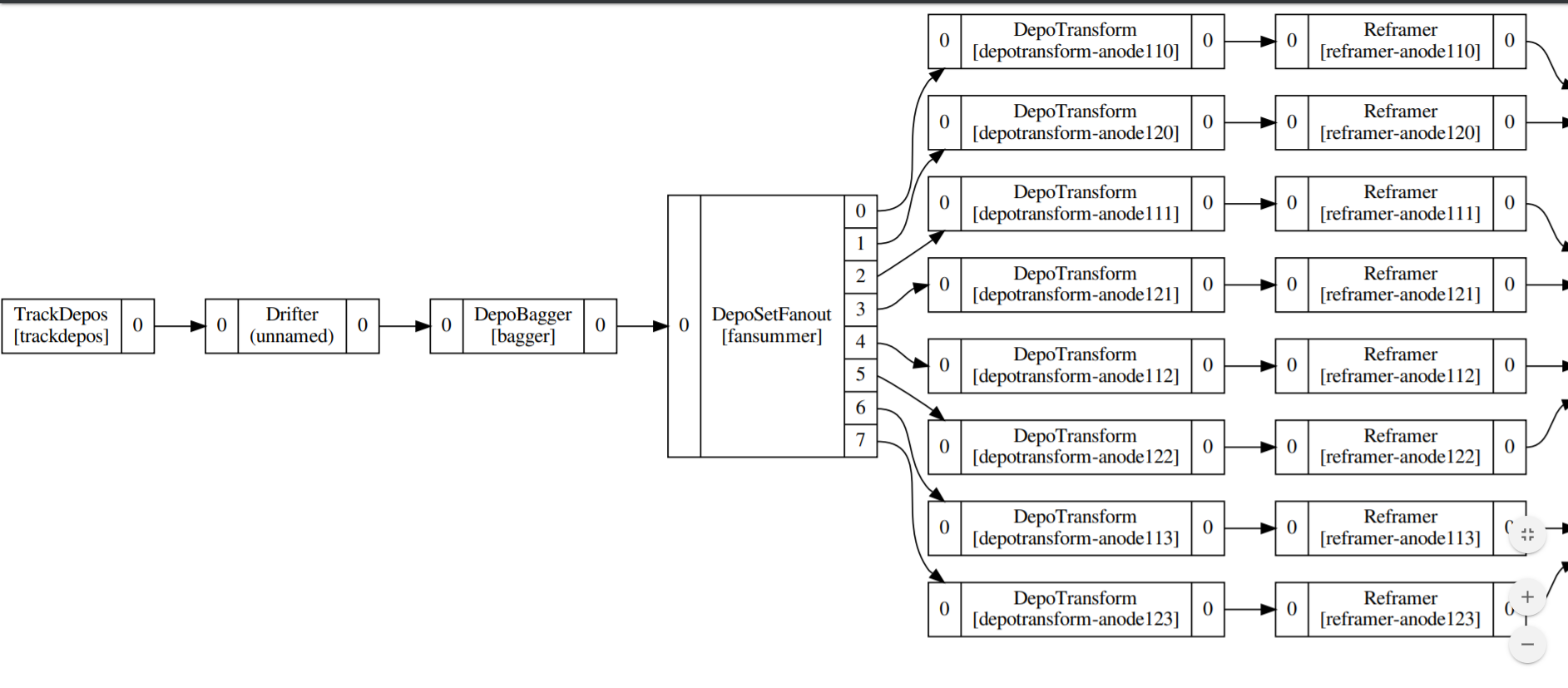 TPC #3
Anode “13”
1st induction (split 1)
2nd induction
collection
Anode “23”
1st induction (split 1)
2nd induction
collection
2 splits per anode
3
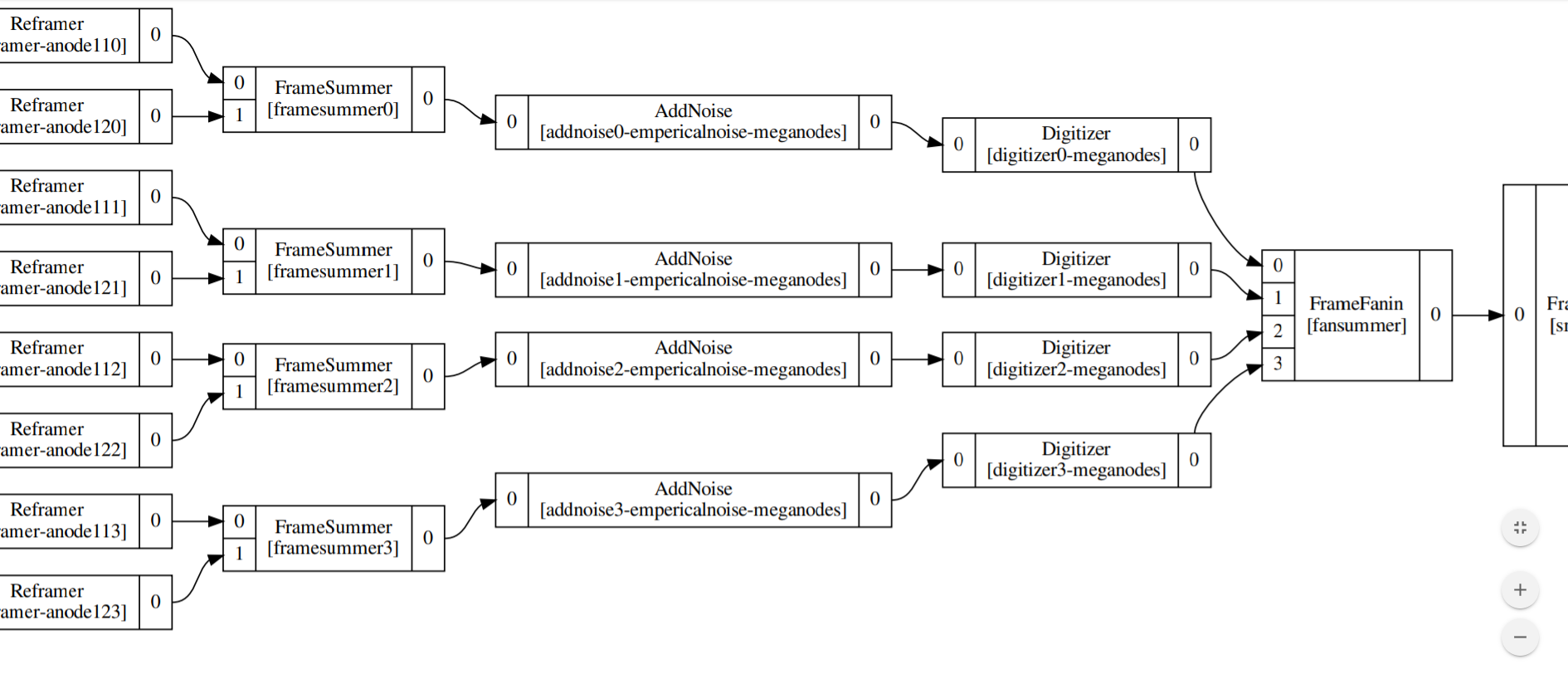 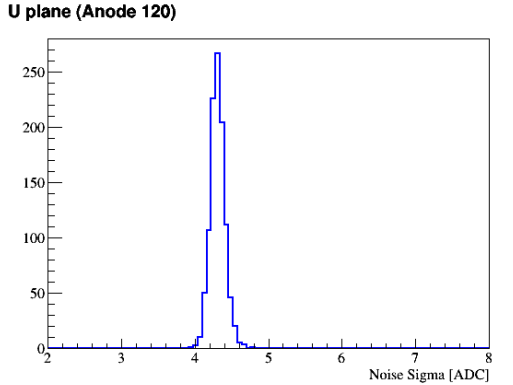 Noise RMS ~ 4ADC
Using a protoDUNE noise model
Consistent with expectation
Should add Andrea’s model next time
4
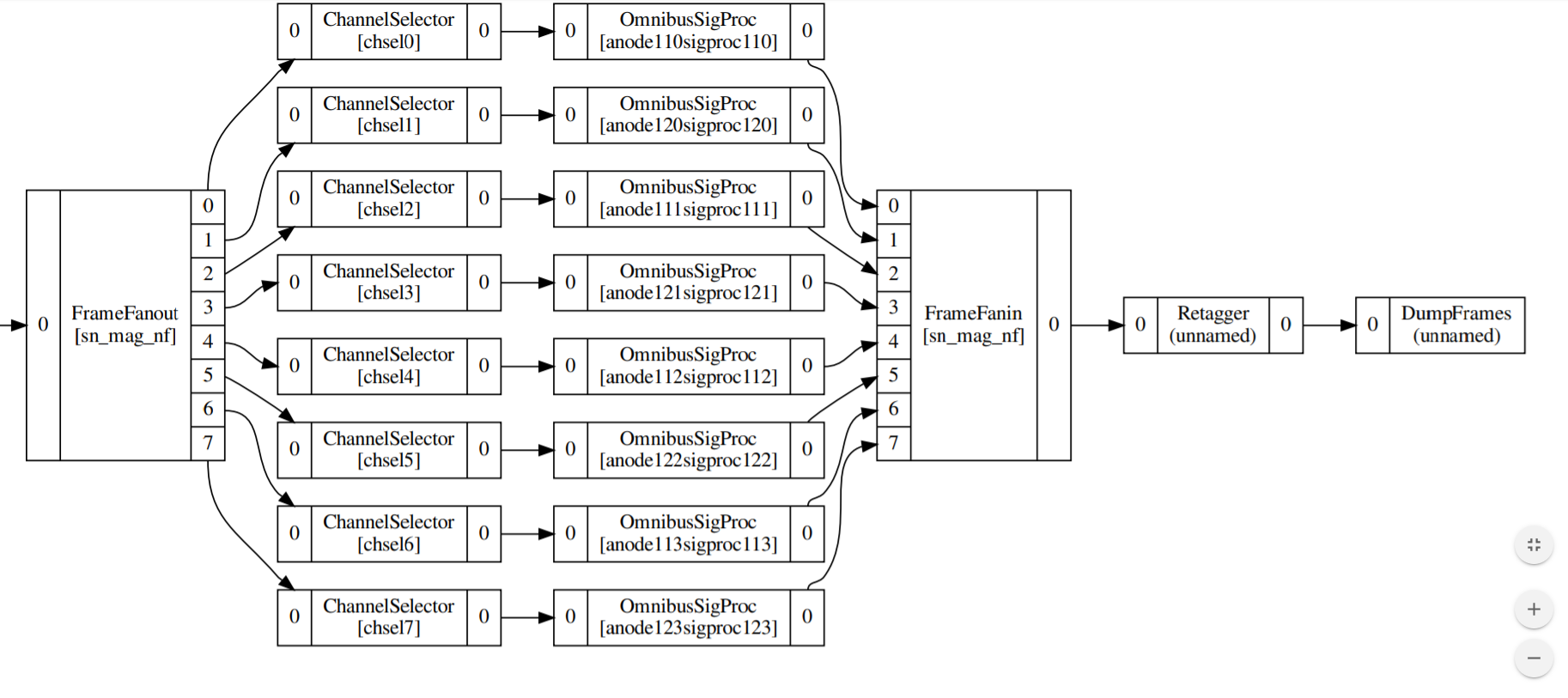 Save to LarSoft
5
Practice example
Simulate a single diagonal track crossing through the entire volume
Expect to see one track per plane
6
Magnify display
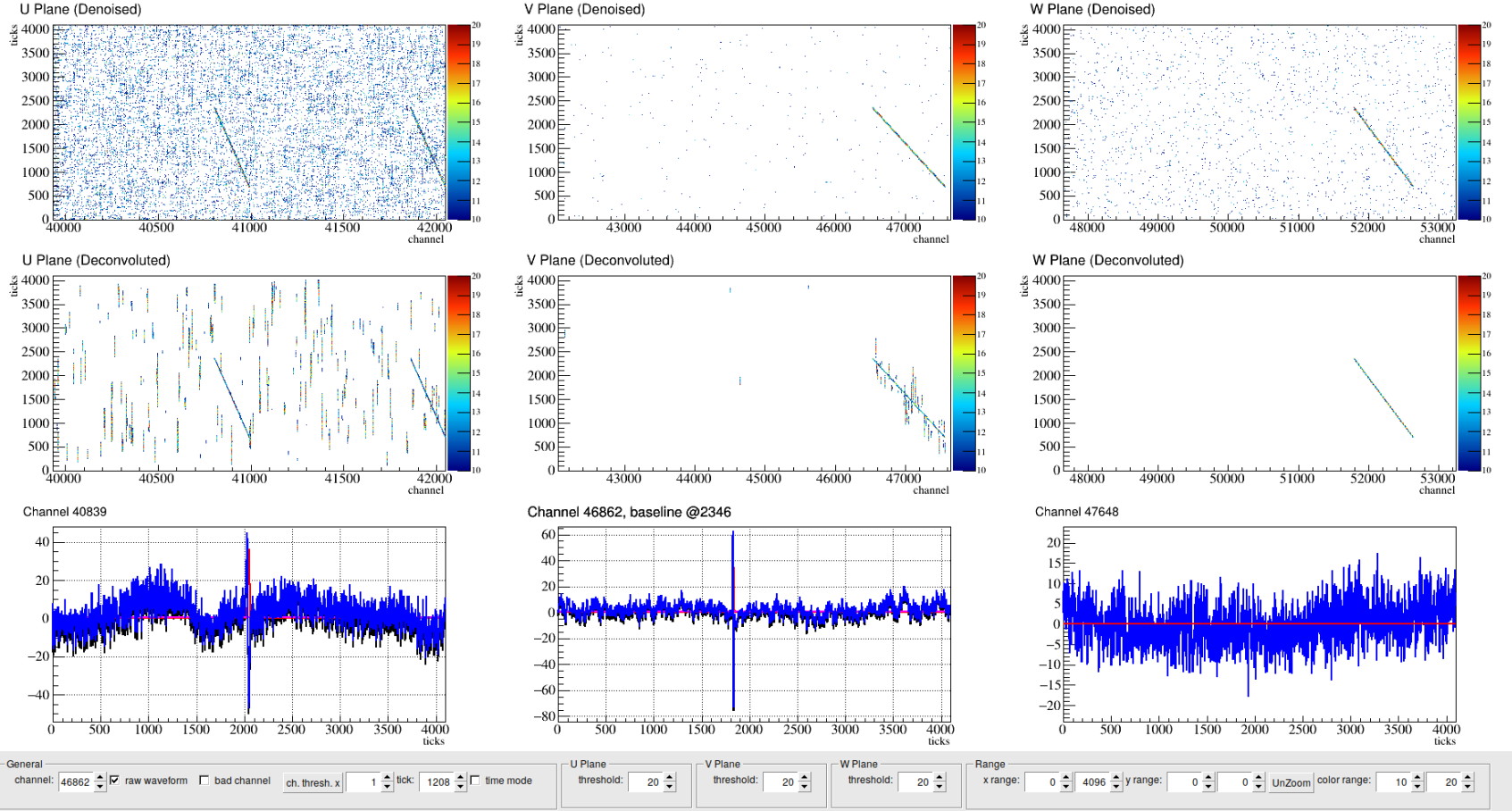 Why two tracks?
7
Calculation of the sensitive volume
Previously, calculate sensitive volume based on collection plane & drift distance
But in our case, the cross section of the collection plane is same for anode “11” and “12”.
Now calculate sensitive volume per plane, finally get the intersection
One TPC module
drift
Anode “11”
1st induction (split 1)
2nd induction
collection
Anode “12”
1st induction (split 1)
2nd induction
collection
8
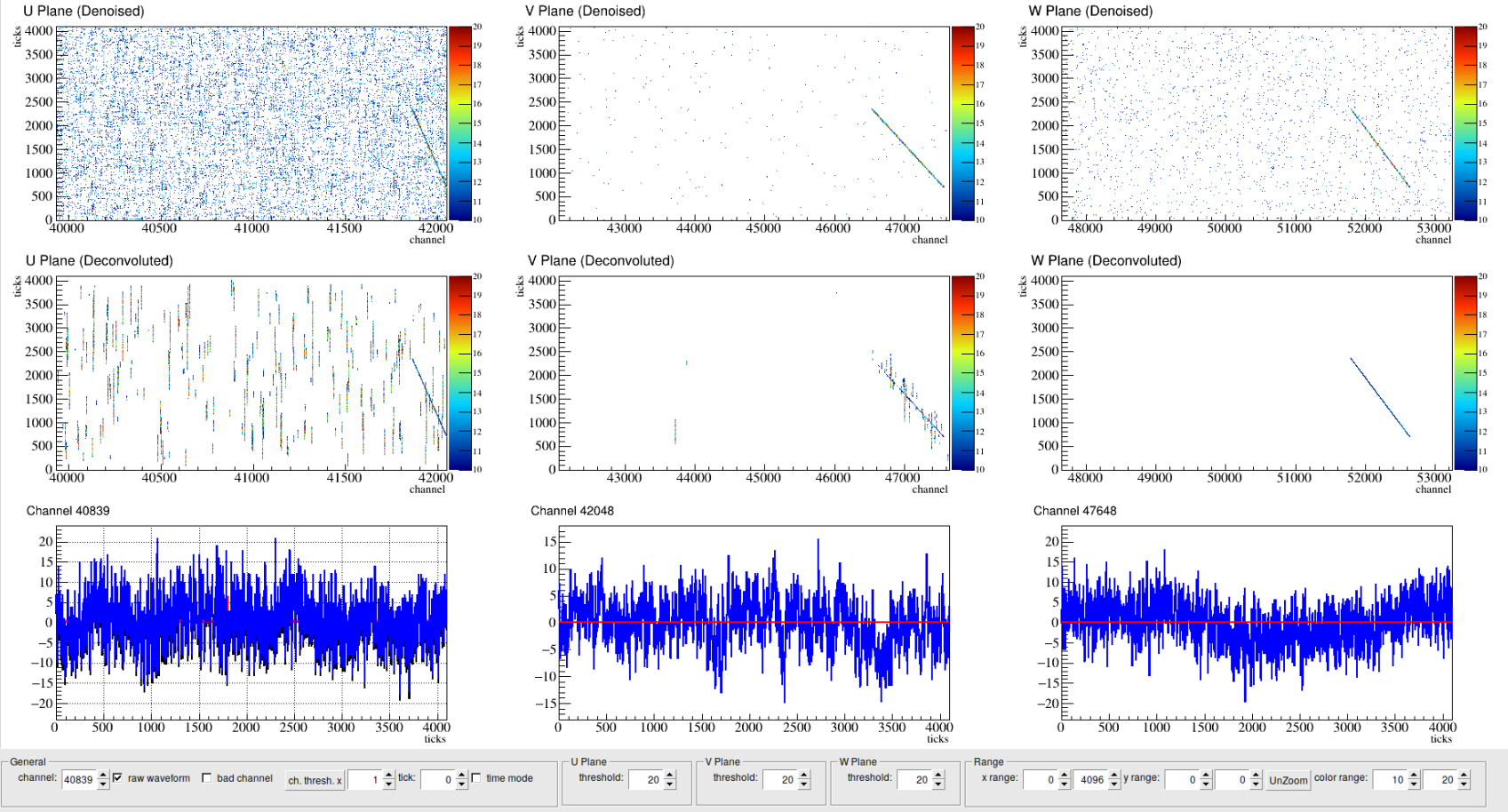 9
Some quick plots for filed response simulation
10
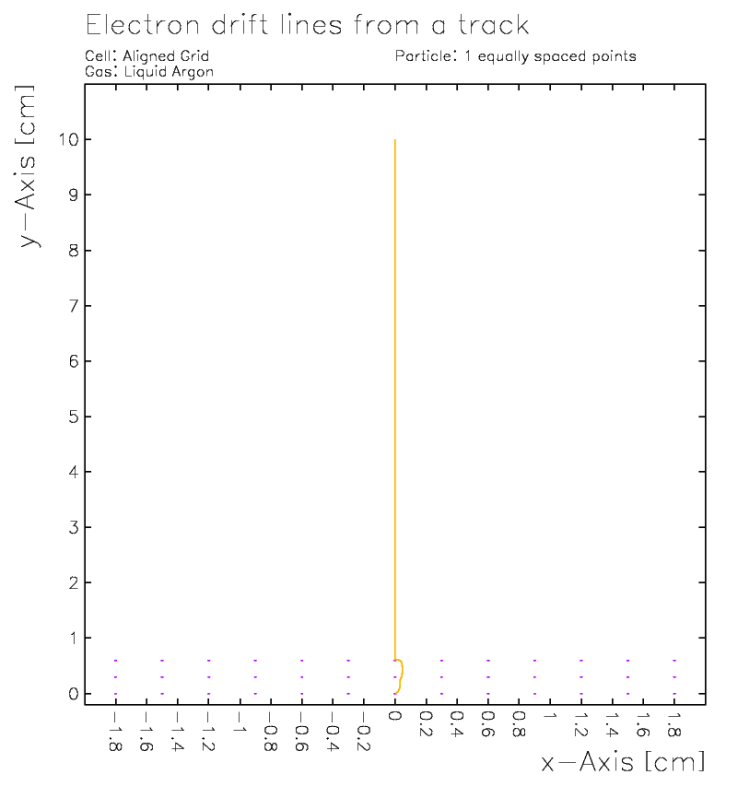 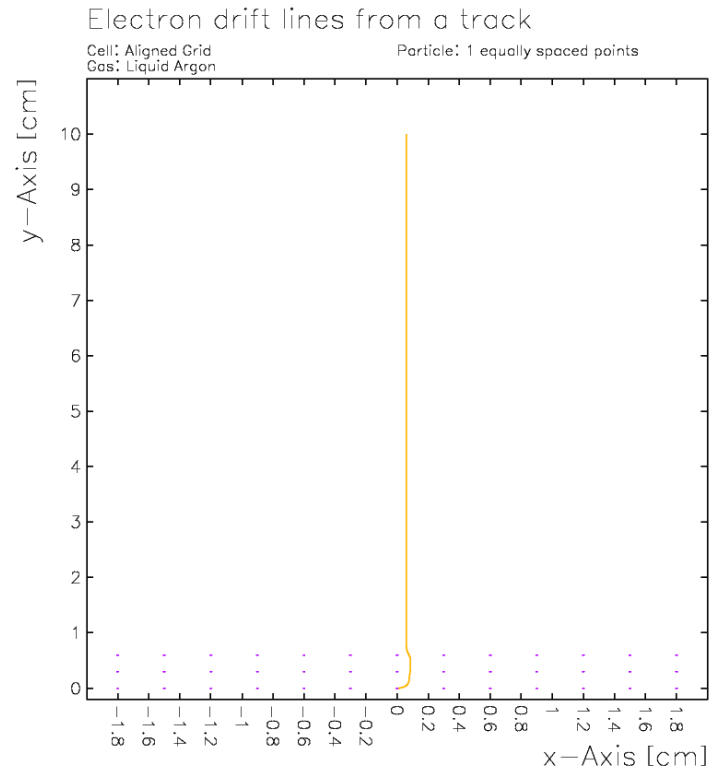 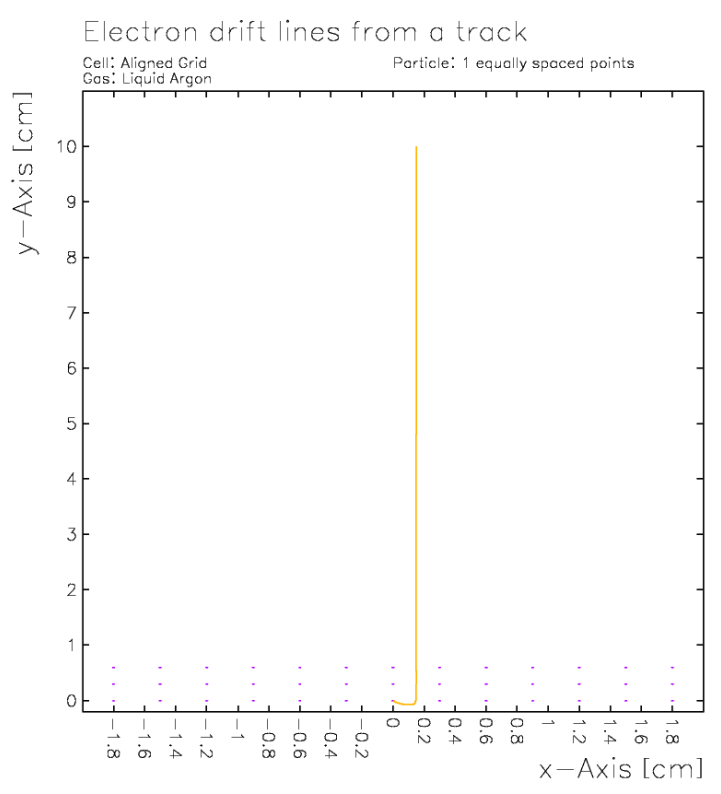 U: -240V
V: +10V
X: +260V
ICARUS
0.6 mm
0.0 mm
1.5 mm
Transparency?
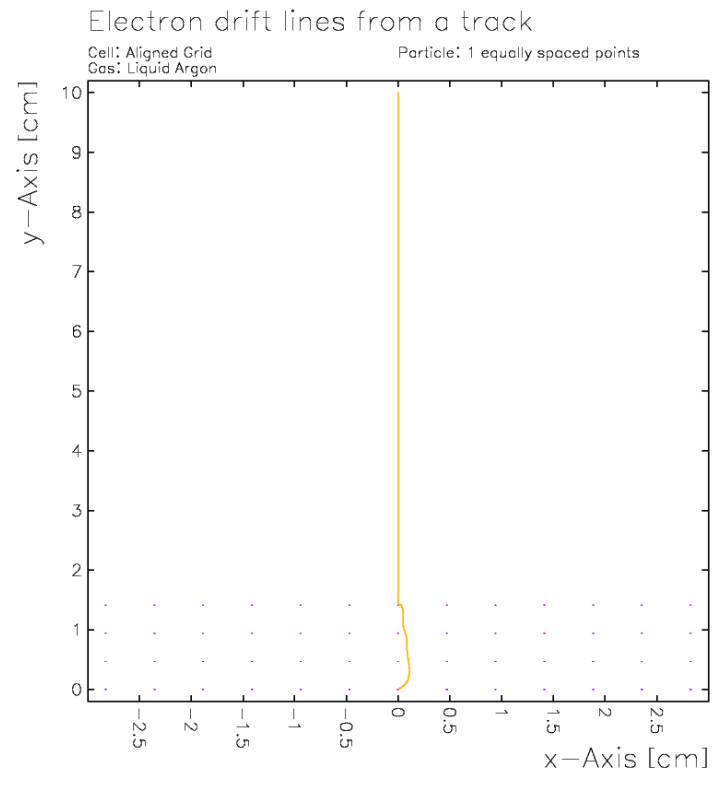 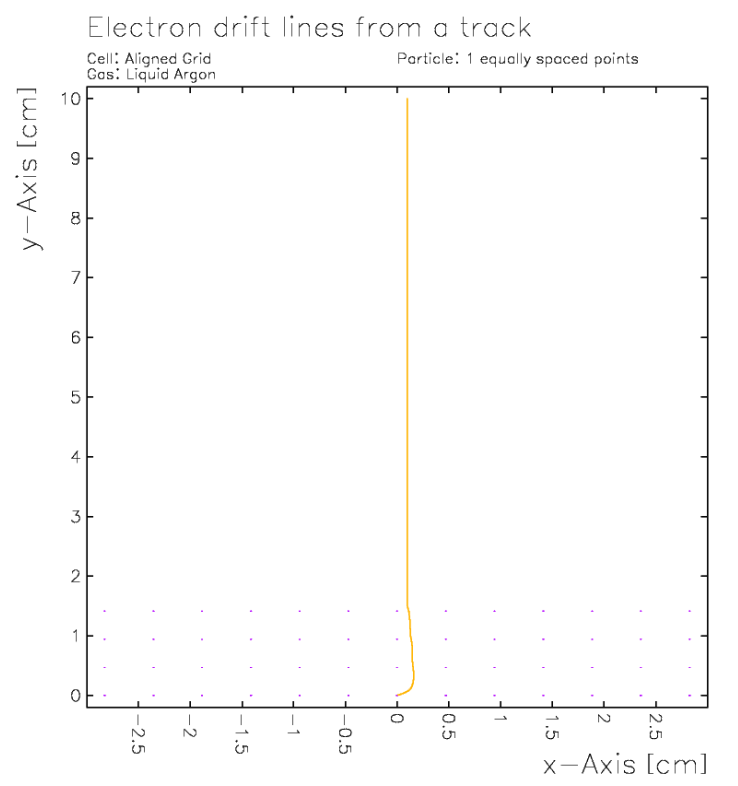 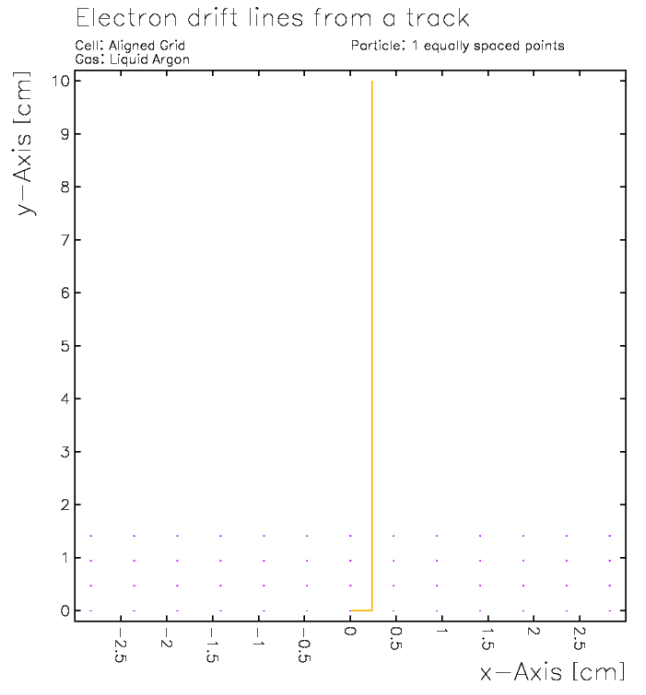 DUNE
G: -665V
U: -370V
V: 0V
X: +820V
0.942 mm
0.0 mm
2.355 mm
More repulsive
11
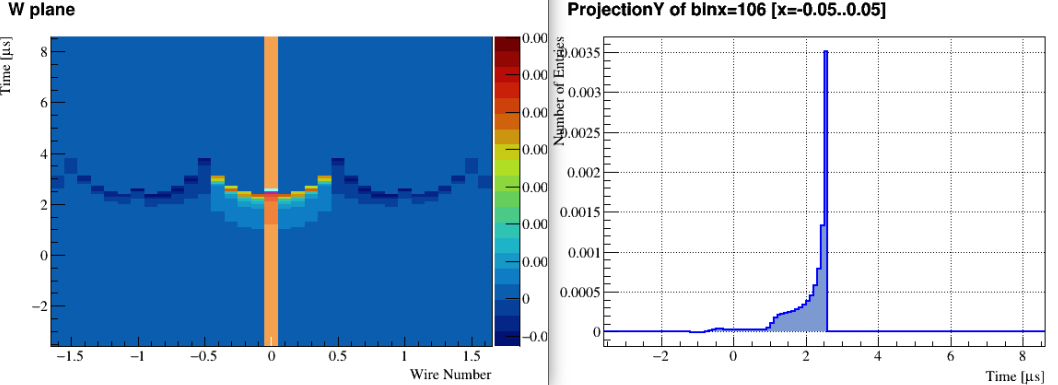 ICARUS
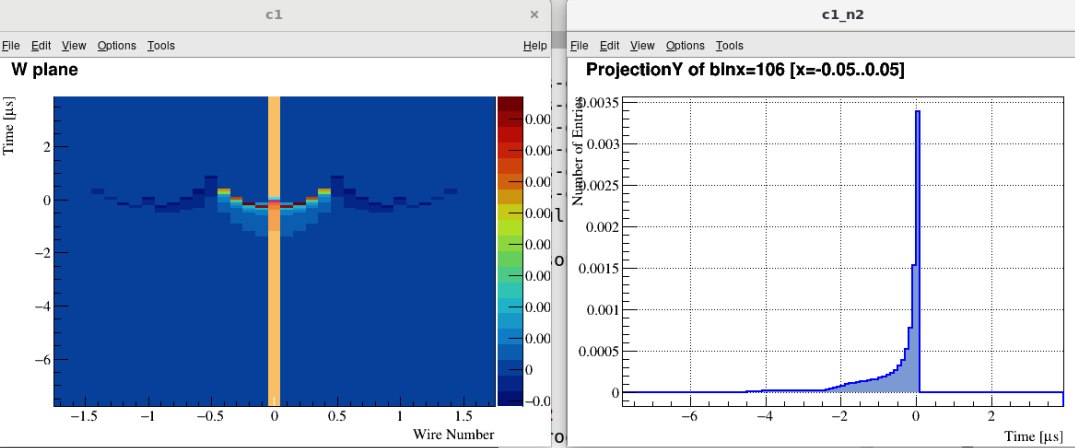 DUNE
12
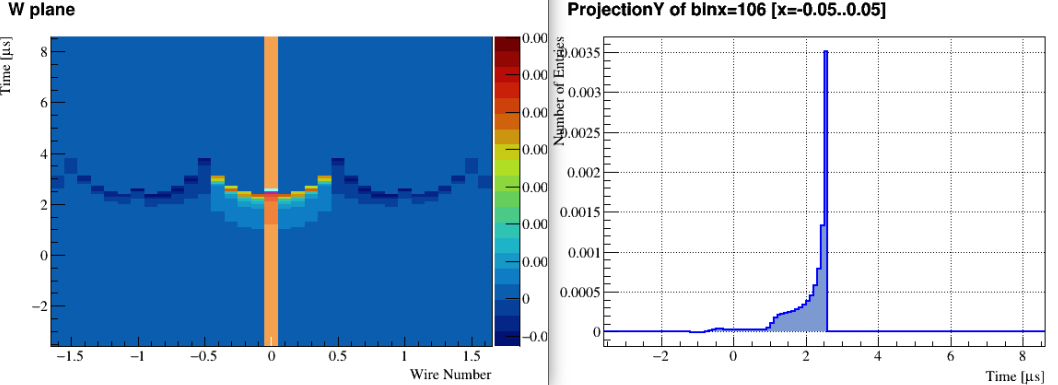 Long-range induction
Induction from the deceleration due to the collection on W plane
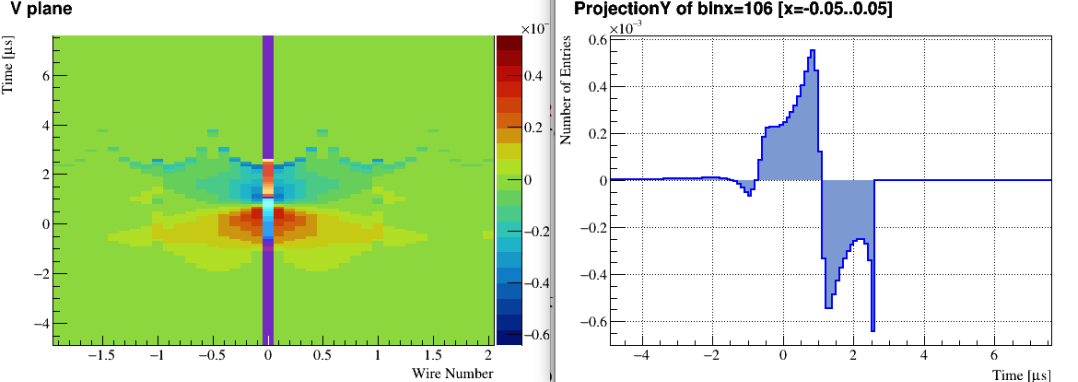 ICARUS
Deceleration because of U plane?
13
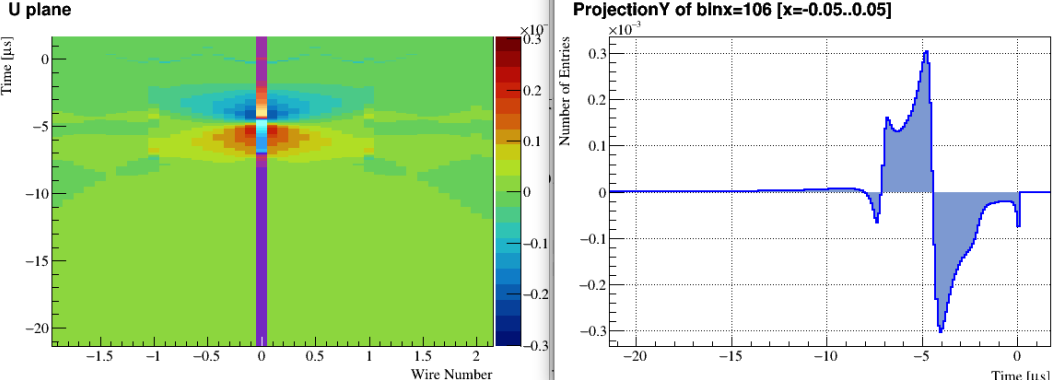 DUNE’s U plane is like V plane in ICARUS

Because of the Grid plane
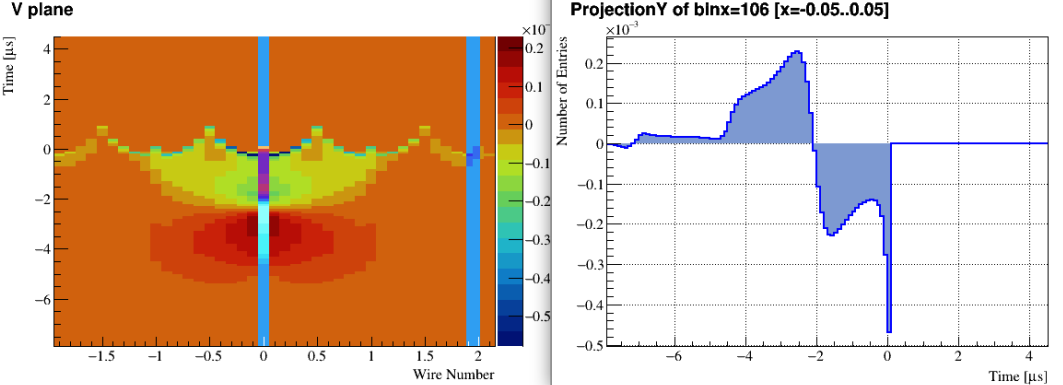 DUNE
14
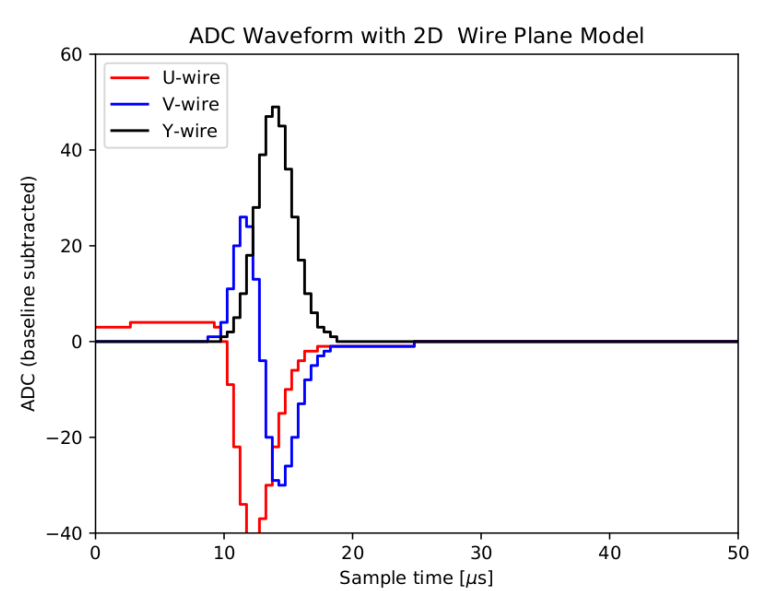 Total field response from perpendicular tracks
(FIXME) Convolved with CE response from uboone

Does the U make sense? Need to check individual electron paths.
15
Backup
16
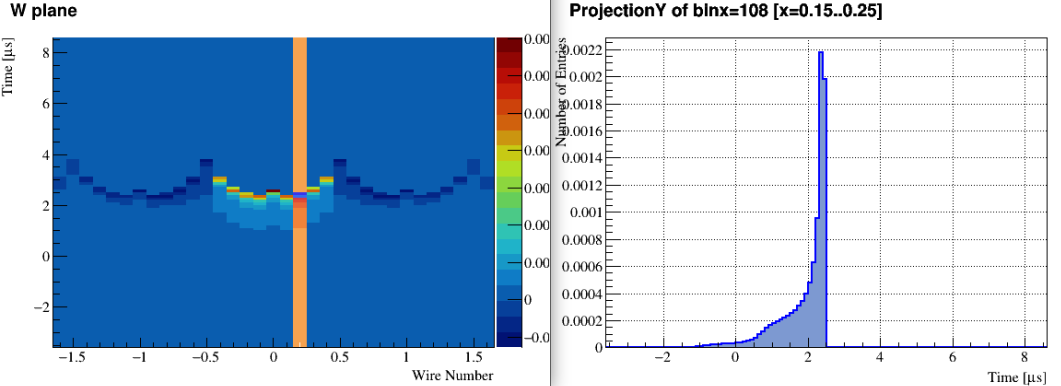 ICARUS
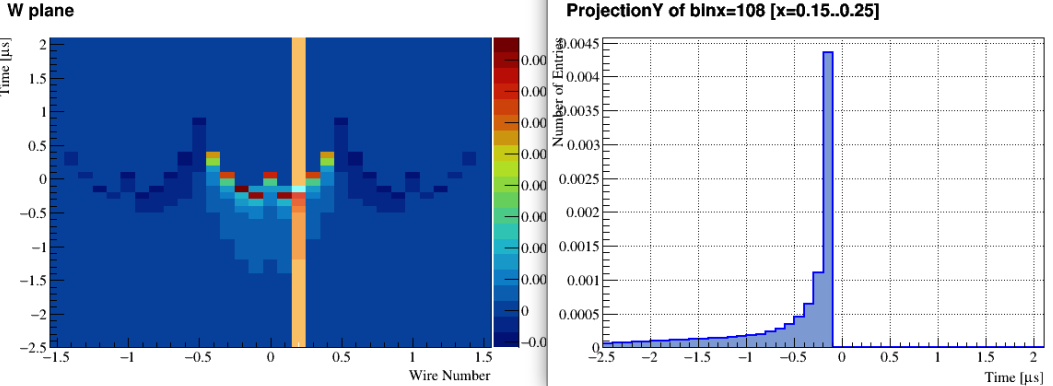 DUNE
17
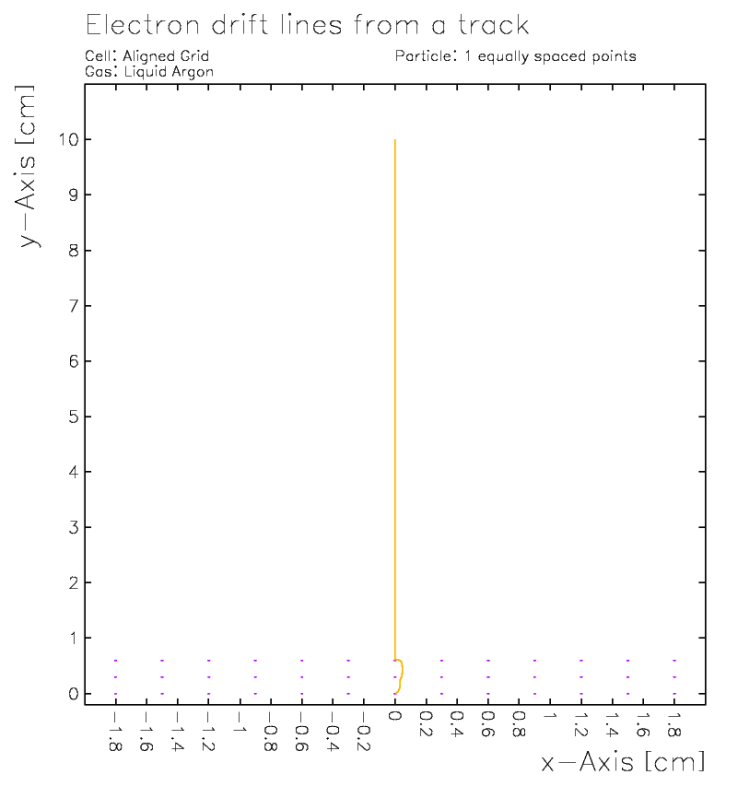 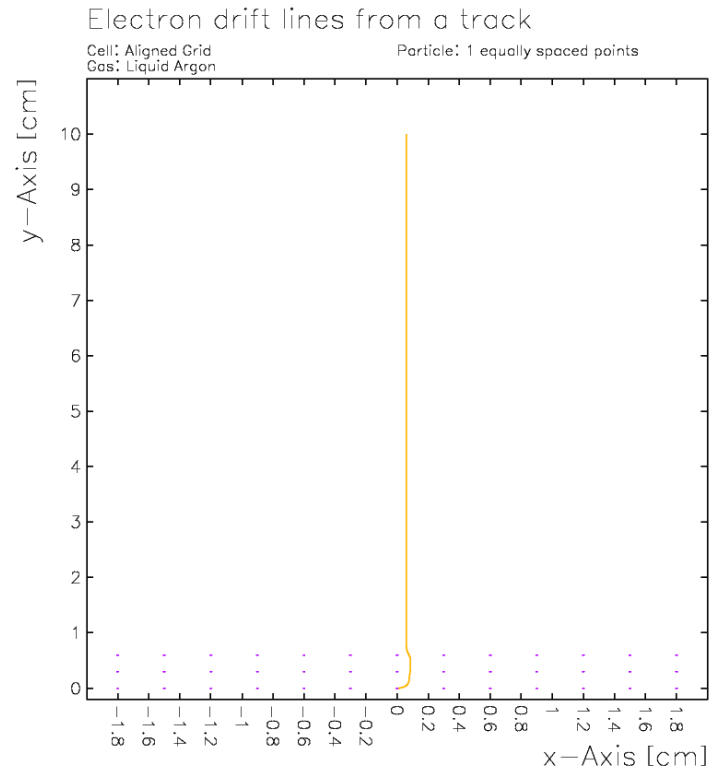 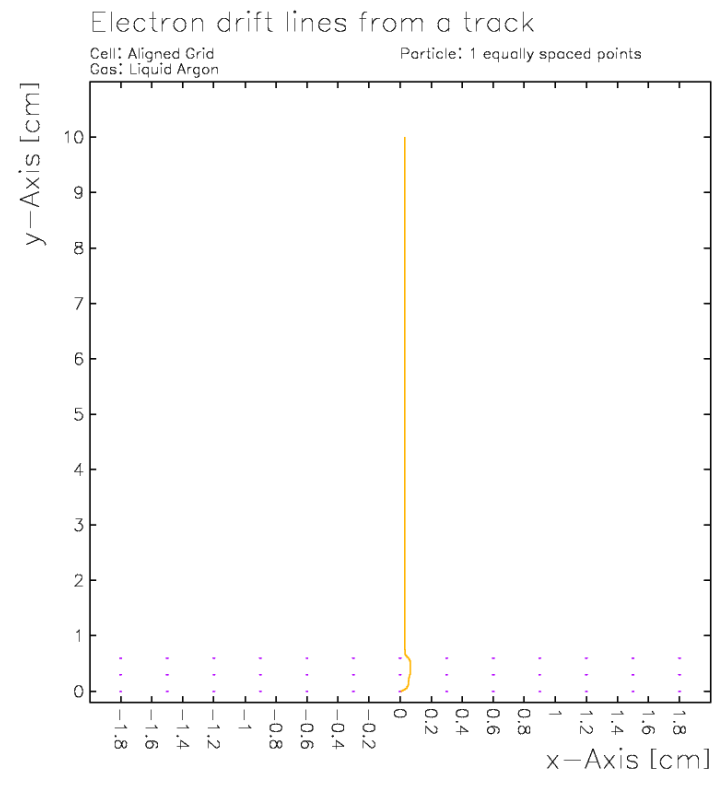 0.3 mm
0.6 mm
0.0 mm
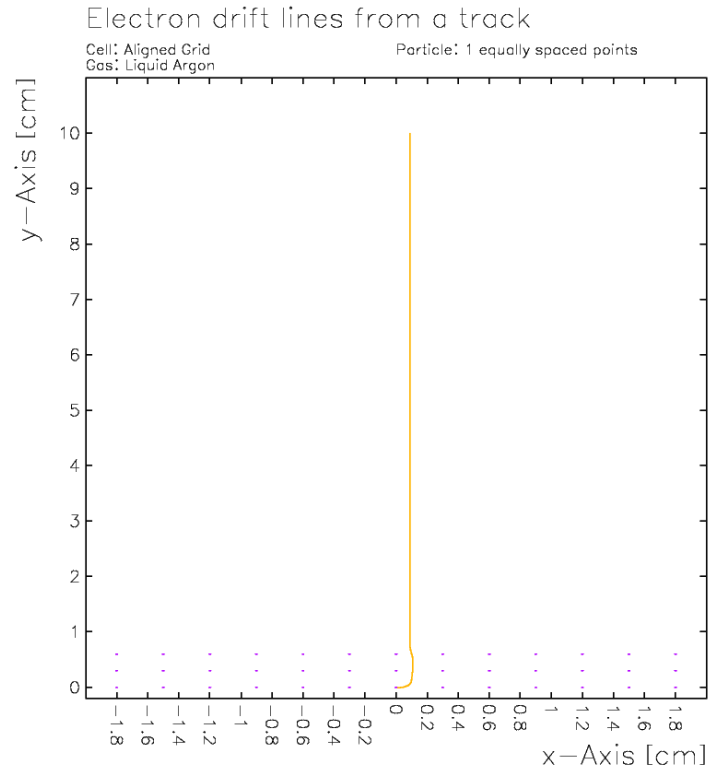 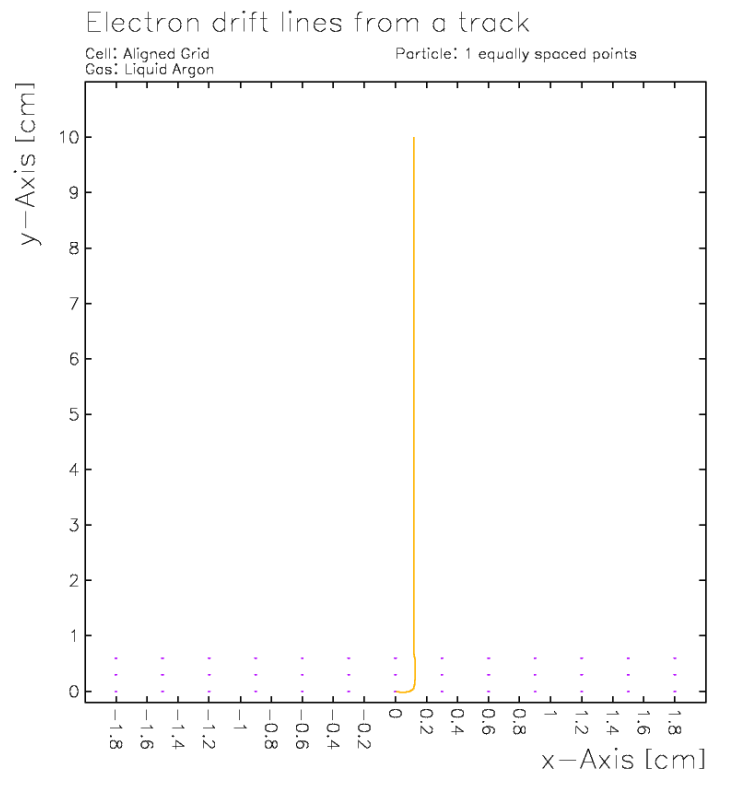 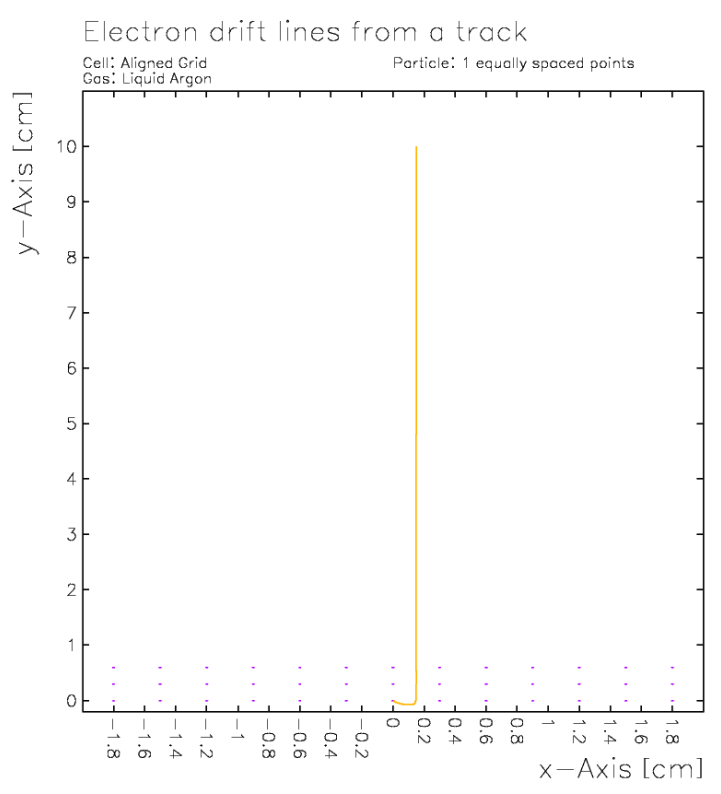 1.2 mm
1.5 mm
0.9 mm
18
Noise after FrameSummer
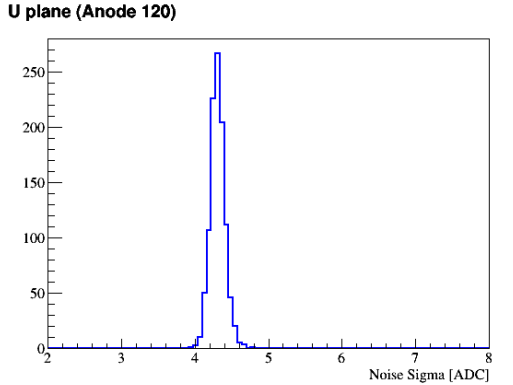 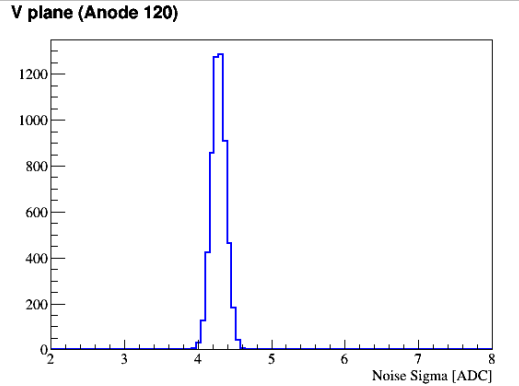 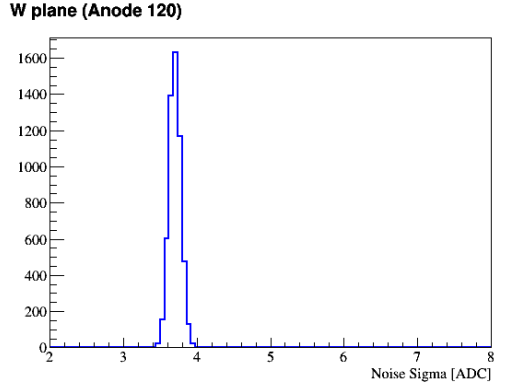 Reasonable noise level from simulation
Using a protoDUNE noise model
19